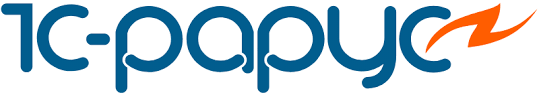 Подготовка студентов работодателем: 
практика 1С-Рарус
Дмитрий Барабаш
Учебный центр 1С-Рарус, г. Москва
1
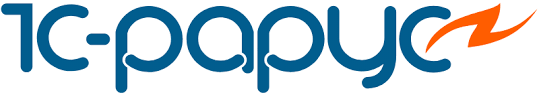 Основные направления работы компании со студентами
Базовая кафедра в Финансовом университете
Цифровая кафедра в МГТУ им. Баумана
Цифровая кафедра в РХТУ им. Менделеева
Практика студентов вузов и колледжей
Стажерские программы
2
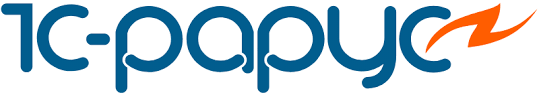 Работа базовой кафедры в Финансовом университете при Правительстве РФ
Чтение лекций и проведение практических занятий для студентов 4-х факультетов
Проведение мастер-классов
Участие в ДПО
Разработка образовательных программ
Участие в ГЭК и ГАК
3
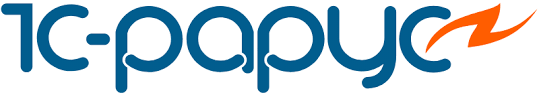 Примеры учебной работы
4
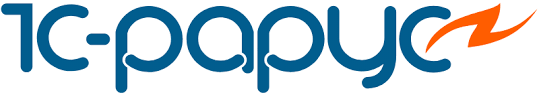 День первокурсника в 1С
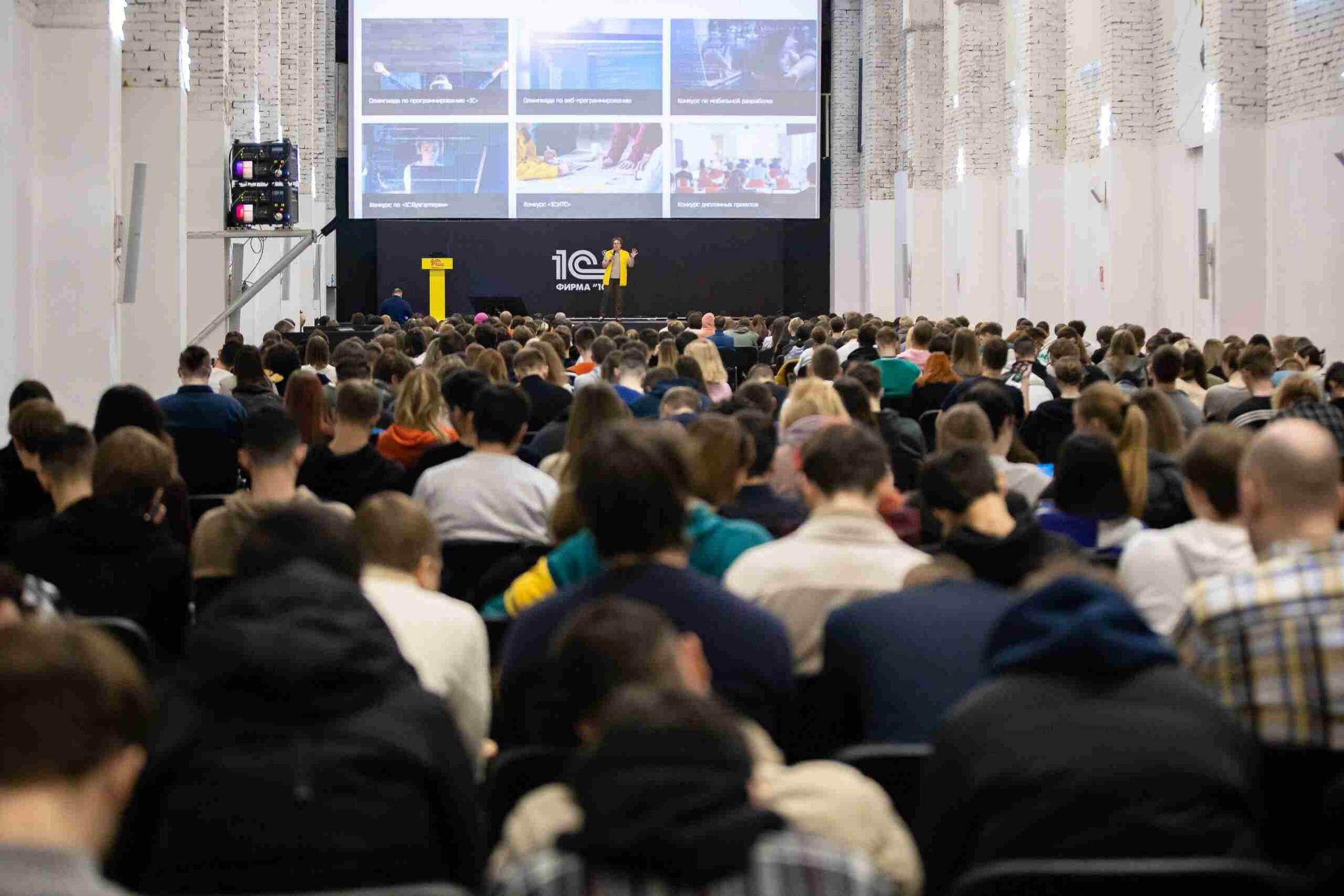 5
[Speaker Notes: В ноябре 2022 г. мы провели мероприятие «День первокурсника» для 1-го курса бакалавриата, обучающиеся по направлениям «Прикладная информатика», «Прикладная математика», «Бизнес-информатика» и «Информационная безопасность». На наш взгляд, если уж работать со студентами, то начинать в первом семестре 1-го курса, затем есть риск, что студентов разберут компании других технологических стеков – Python, JS, Java, C#.]
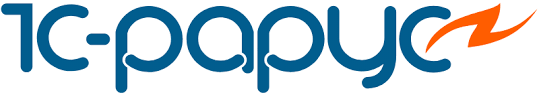 День первокурсника в 1С
цель: повысить лояльность аудитории к экосистеме 1С
участники: 540 студентов 
программа: 6 выступлений и 1 мастер-класс 
длительность: 3 часа
6
[Speaker Notes: В ноябре 2022 г. мы провели мероприятие «День первокурсника» для 1-го курса бакалавриата, обучающиеся по направлениям «Прикладная информатика», «Прикладная математика», «Бизнес-информатика» и «Информационная безопасность». На наш взгляд, если уж работать со студентами, то начинать в первом семестре 1-го курса, затем есть риск, что студентов разберут компании других технологических стеков – Python, JS, Java, C#.]
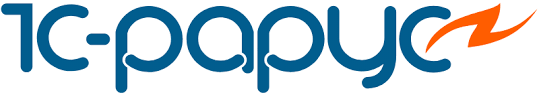 Мастер-класс по веб-разработке
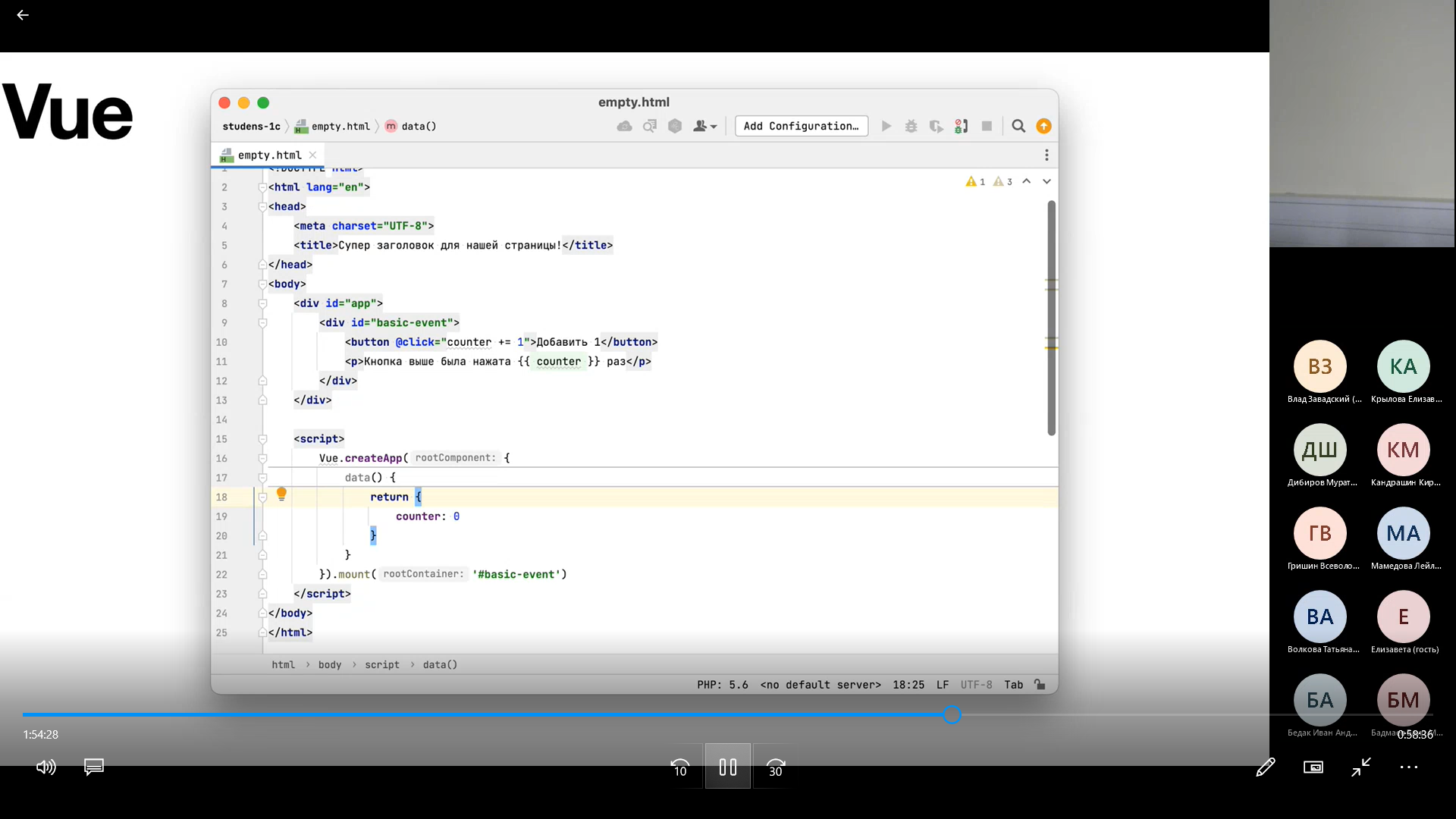 7
[Speaker Notes: Мы проводим мастер-классы не только по тематике 1С, но и по другим технологиям, используемым в нашей компании. Например, весной 2022 г. мы провели мастер-класс по Vue.js, а в декабре прошлого года – мастер-класс по облачным технологиям.]
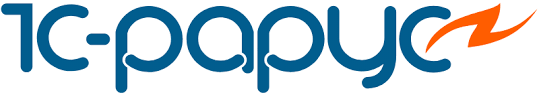 Наш подход к обучению 1С
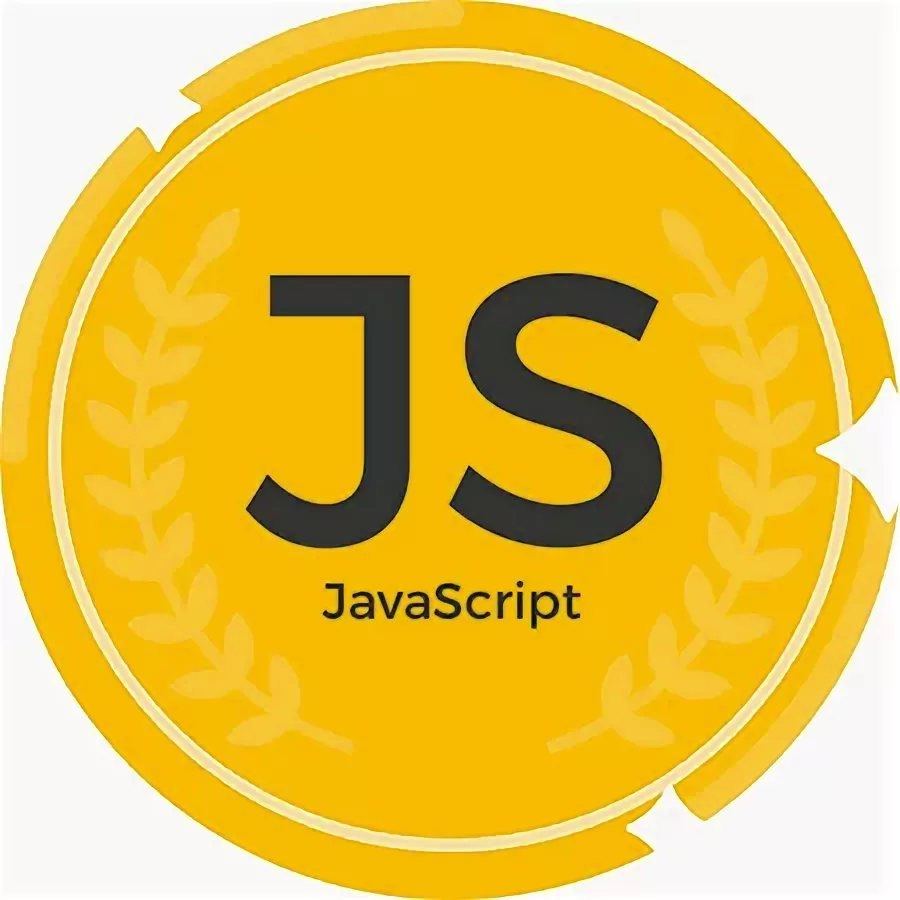 OneScript
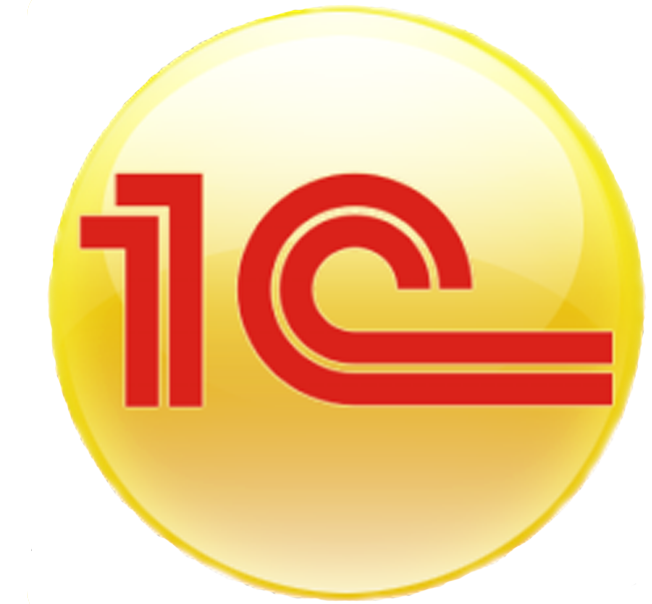 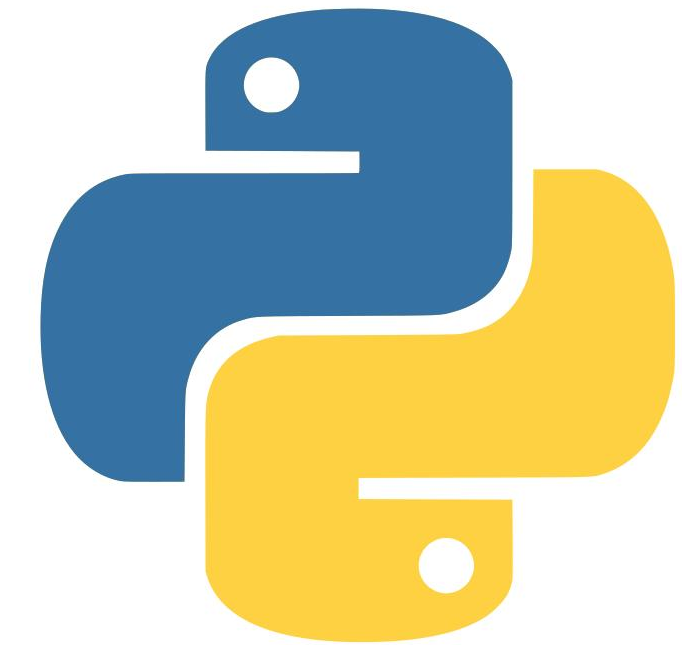 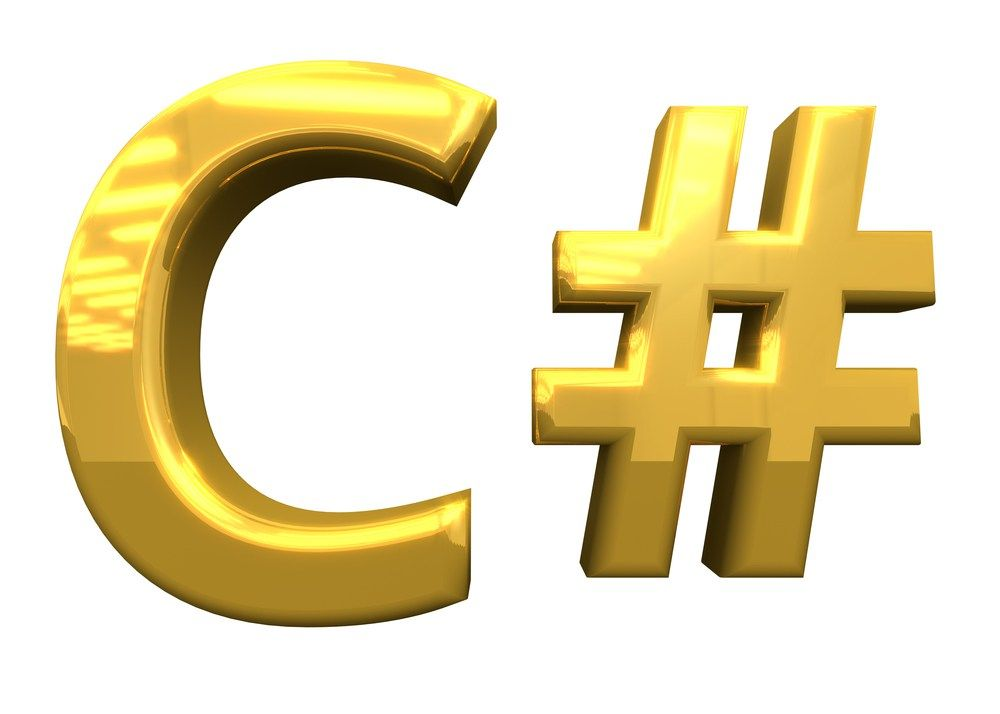 8
[Speaker Notes: лучшие практики из мира 1С и других технологических стеков
тестовые платформы и последние достижения экосистемы 1С (Инфостарт, Зазеркалье 1С)]
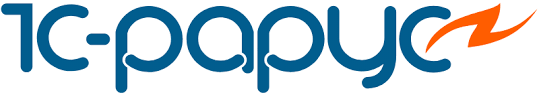 О чем нужно говорить?
Востребованность на рынке
Мобильная разработка
Поддержка различных средств разработки
Мультиязычность
Интеграция с другими технологиями
9
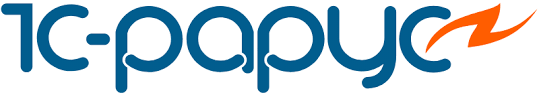 Количество вакансий в январе 2023
10
[Speaker Notes: Поиск по ключевым словам по данным сайта hh.ru на 24.01.23]
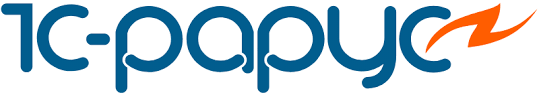 Участие в ДПО
11
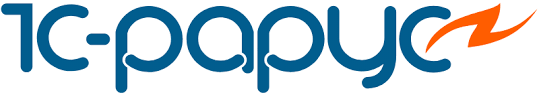 Участие в разработке образовательных программ
Программа бакалавриата
«Цифровые платформы управления предприятиями» (очное обучение), 
набор 2023 г.
Программа бакалавриата
«Цифровые платформы управления предприятиями» (заочное обучение), 
набор 2023 г.
12
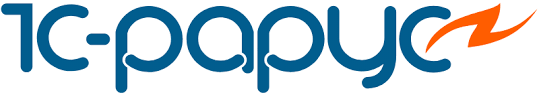 Цифровая кафедра в МГТУ им. Баумана
2 направления                    подготовки:
Программист 1С                                  и Аналитик 1С
170+ 
студентов старших курсов бакалавриата 
и магистратуры
Полностью                       дистанционная 
работа
Интеграция обучения, практики 
и стажировки
13
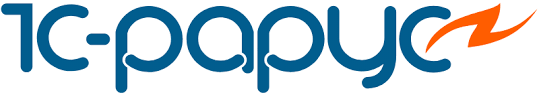 Цифровая кафедра в РХТУ им. Менделеева
2 программы 
подготовки
1С:УНФ 
и программирование 
в 1С
Полностью                       дистанционная 
работа
Групповые 
итоговые проекты
14
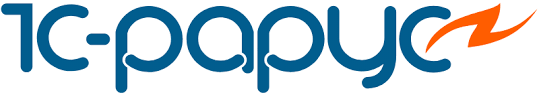 Практика студентов вузов и колледжей
Участие студентов                               в исследовательской               работе
Решение 
перспективных задач
Практика, переходящая                   в стажировку                             и трудоустройство
Гибридный формат: 
удаленка (90%) + 
очные встречи (10% )
15
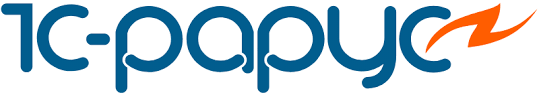 Пример работы студентов-практикантов
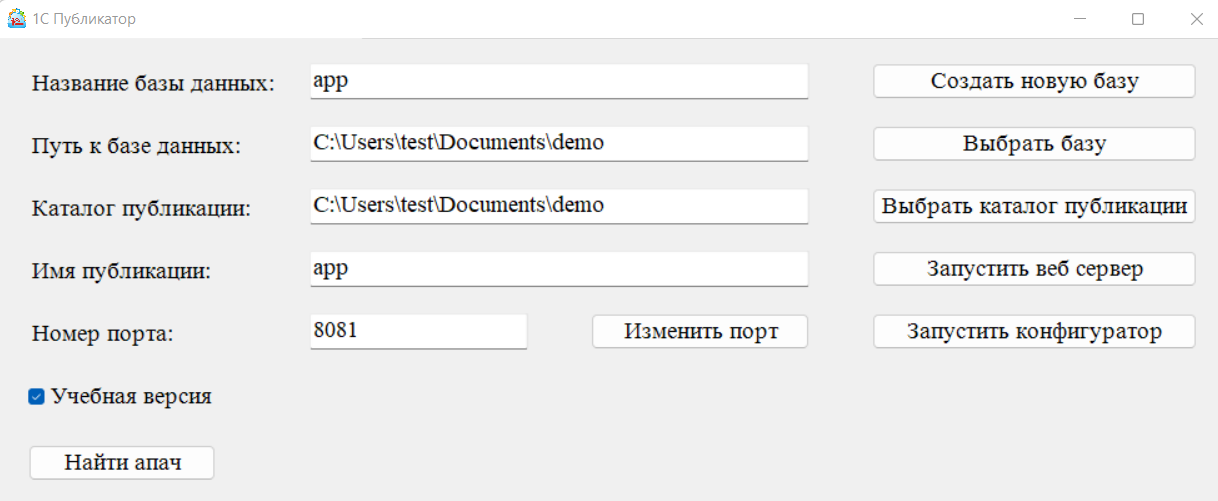 16
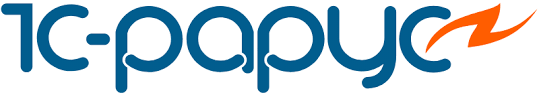 Стажерские программы
Участники из разных регионов
Взаимодействие через Telegram
Гибридный формат: вебинары + записи
Обучение на тестовых версиях 1С
Итоговый экзамен
17
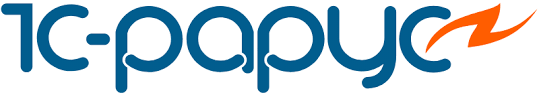 Спасибо за внимание!
18